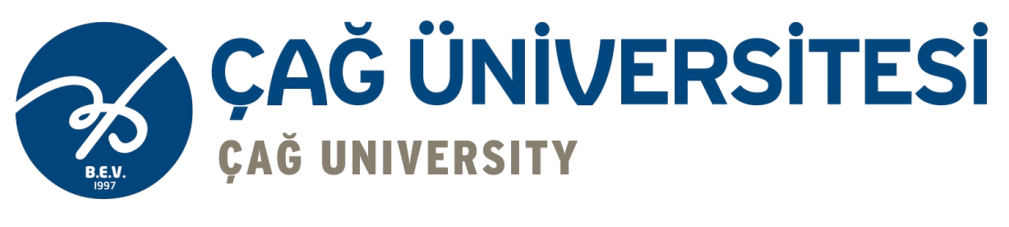 PUKÖ DöngüsüKalite Eğitimleri Serisi
Kalite Yönetimi Koordinatörlüğü
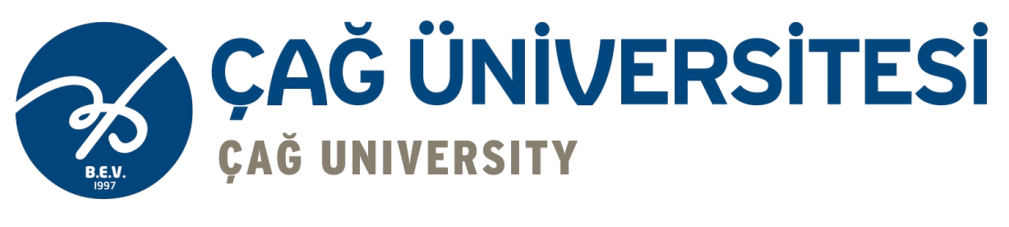 Eğitimin Konu Başlıkları
Kalite Güvence Sisteminde PUKÖ Faktörü
PUKÖ Döngüsü
Planla
Uygula
Kontrol Et
Önlem Al
Liderlik, Yönetim ve Kalite PUKÖ Döngüsü
Eğitim ve Öğretim PUKÖ Döngüsü
Araştırma ve Geliştirme PUKÖ Döngüsü
Toplumsal Katkı PUKÖ Döngüsü
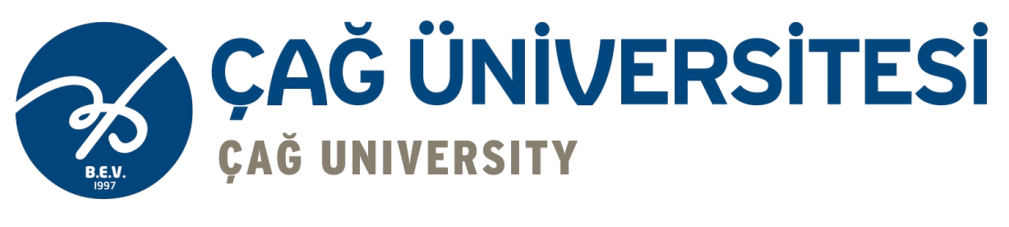 Kalite Güvence Sisteminde PUKÖ Faktörü
PUKÖ döngüsü sistemdeki süreçlerinin düzgün ve sürdürülebilir şekilde çalışmasını sağlamaktadır.  Ayrıca PUKÖ, sistemin iyileşmesini de sağlamaktadır. 
PUKÖ döngüsü sistemi, fiziksel bir örnek olarak büyük ve derin çekmeceli evrak dolaplarında bir çekmece kapanmadan, bir diğerinin açılamamasına benzetilebilir.  Böylece dolabın ağırlıktan dolayı devrilmesine engel olunmaktadır.
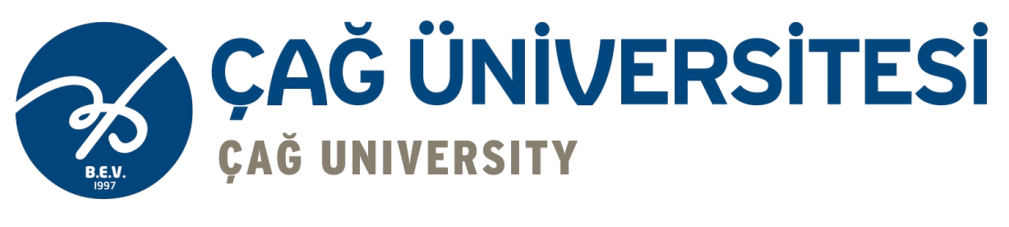 PUKÖ Döngüsü
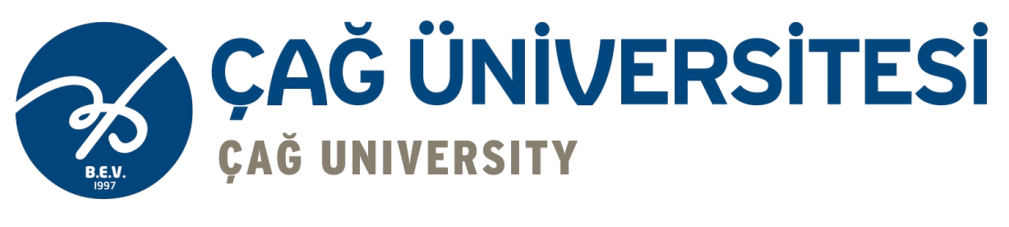 Planla
Problemler belirlenir. 
Durum analiz edilir, fırsatlar belirlenir. 
Önem derecesine göre iyileştirilmesi gereken noktalar sıralanır ve seçilir. 
Amaç ve hedefler belirlenir. 
Amaç ve hedeflere yönelik ölçütler ve standartlar belirlenir. 
İş birliği yapılacak paydaşlar belirlenir. 
Görev ve sorumluluklar paylaşılır. 
Risk analizi yapılarak olası riskler ve risk yönetimi stratejileri belirlenir. 
Kaynaklar güvence altına alınır.
Nasıl Planlama Yaparız? 
Stratejik Plan ve Diğer Planlar 
İş Akış Şemaları
Görev Tanımları
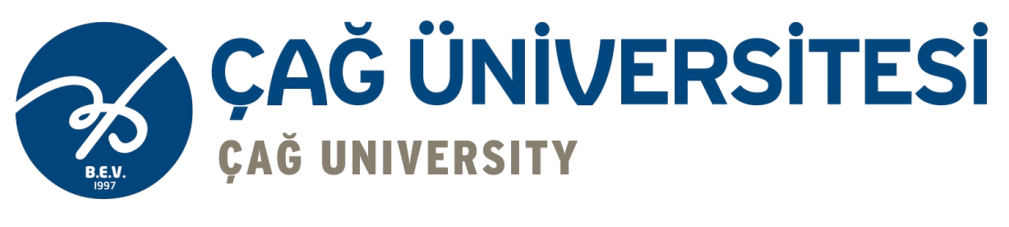 Uygula
Süreç iyi bir şekilde tanımlanır ve prosedürler hazırlanır. 
Birimler arası koordinasyon sağlanır. 
Beklenmedik olaylar ve problemlerle,  yeni öğrenilen bilgiler not edilir.
Nasıl Uygularız? 
Yönergeler
Toplantılar (Toplantı tutanak ve raporları)
Resmi belgeler,  yazılar
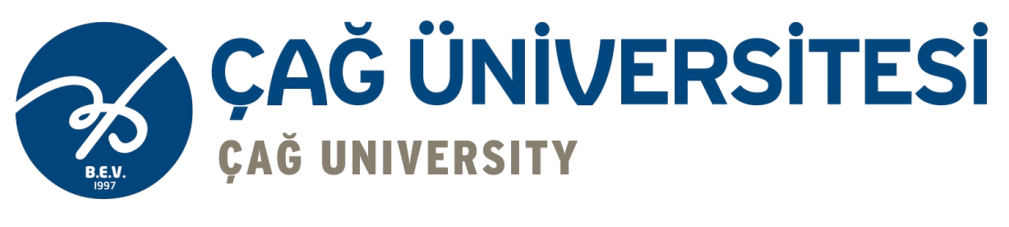 Kontrol Et
Hedeflere ulaşılıp ulaşılmadığı kontrol edilir. 
Planlanan hedeflerden sapmalar varsa düzeltici eylemler uygulanmalıdır. 
Kalite güvence standartları hazırlanır.
Nasıl Kontrol Ederiz? 
Anketler
Online İletişim Sistemi
Birim Faaliyet Raporları
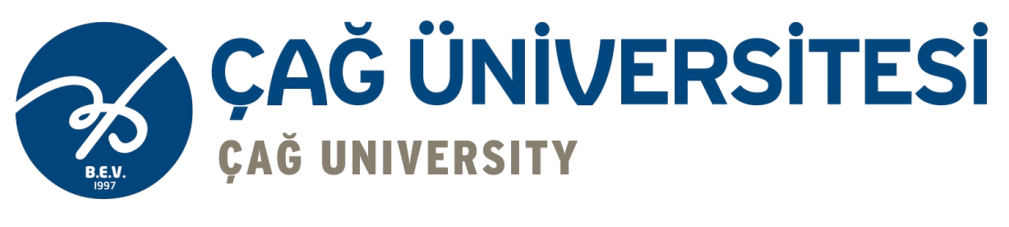 Önlem Al
PUKÖ Döngüsüne konu olan faaliyetin başarılı olup olmadığına karar verilir. 
Başarılıysa elde edilen kazanımları sürdürmek için gerekli önlemlerin alınması ve uygulamanın standartlaştırılması gerekir. 
Başarısızsa, başarısızlık nedeni tespit edilir ve sorun giderilir.
Nasıl Önlem Alırız? 
Yapılan İyileştirmelerin Sonuçları
Raporlar (sayısal veriler,  fotoğraflar,  anket sonuçlarında yıllık iyileşme verileri)
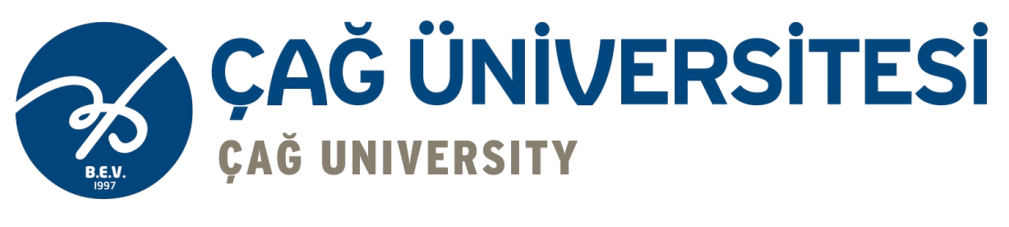 Liderlik, Yönetim ve Kalite PUKÖ Döngüsü
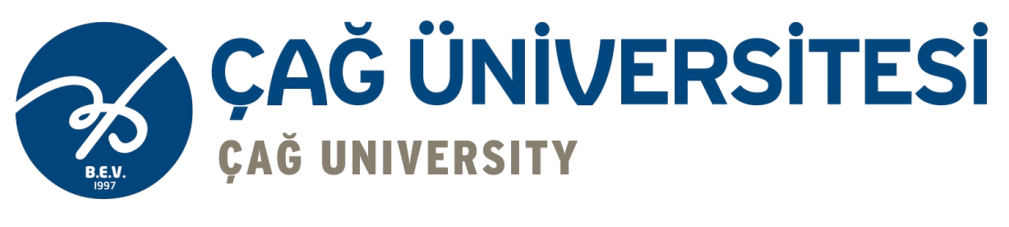 Eğitim ve Öğretim PUKÖ Döngüsü
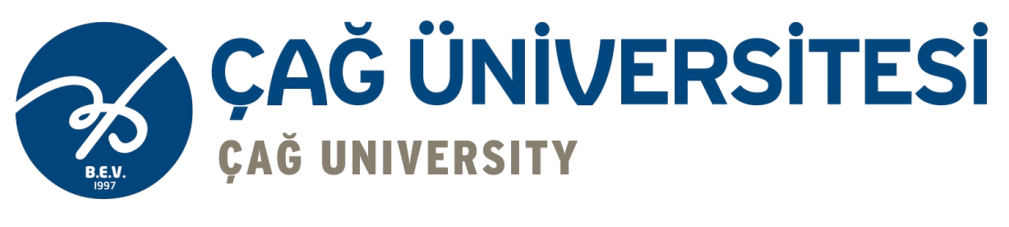 Araştırma ve Geliştirme PUKÖ Döngüsü
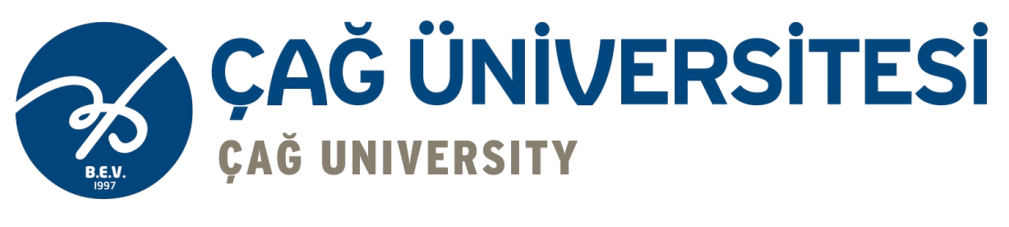 Toplumsal Katkı PUKÖ Döngüsü